A New Industrial Age
Natural resources and new ideas create a boom for industry and railroads. Government addresses corruption in business, and laborers organize for better working conditions.
A New Industrial Age
SECTION 1    The Expansion of Industry
SECTION 2    The Age of the Railroads
SECTION 3    Big Business and Labor
Section-1
The Expansion of Industry
At the end of the 19th century, natural resources, creative ideas, and growing markets fuel an industrial boom.
Section-1
The Expansion of Industry
Natural Resources Fuel Industrialization
The Growth of Industry
By 1920s, U.S. is world’s leading industrial power, due to:
                         — wealth of natural resources
             — government support for business
             — growing urban population
Black Gold
Pre-European arrival, Native Americans make fuel, medicine from oil 
1859, Edwin L. Drake successfully uses steam engine to drill for oil
Petroleum-refining industry first makes kerosene, then gasoline
Continued…
Section-1
Natural Resources Fuel Industrialization {continued}
Bessemer Steel Process
Abundant deposits of coal, iron spur industry
Bessemer process puts air into iron to remove carbon to make steel
Later open-hearth process makes steel from scrap or raw materials
New Uses for Steel
Steel used in railroads, barbed wire, farm machines
Changes construction: Brooklyn Bridge; steel-framed skyscrapers
Section-1
Inventions Promote Change
An Age of Inventions
Numerous new inventions change the landscape, life, work
The Power of Electricity
1876, Thomas Alva Edison establishes first research laboratory
                         — 1880, patents incandescent light bulb
                         — creates system for electrical production, distribution
Electricity changes business; by 1890, runs numerous machines
Becomes available in homes; encourages invention of appliances
Allows manufacturers to locate plants anyplace; industry grows
Continued…
Section-1
Inventions Promote Change {continued}
An Age of Inventions
Christopher Sholes invents typewriter in 1867
1876, Alexander Graham Bell, Thomas Watson introduce telephone
Office work changes; by 1910, women are 40% of clerical workers
Inventions impact factory work, lead to industrialization
                         — clothing factories hire many women                       
Industrialization makes jobs easier; improves standard of living
                         — by 1890, average workweek 10 hours shorter
                         — as consumers, workers regain power in market
Some laborers think mechanization reduces value of human worker
Section-2
The Age of the Railroads
The growth and consolidation of railroads benefits the nation but also leads to corruption and required government regulation.
Section-2
The Age of the Railroads
Railroads Span Time and Space
Railroads Encourage Growth
Rails make local transit reliable, westward expansion possible
Government makes land grants, loans to railroads 
                         — to help settle West 
                         — to develop country
A National Network
1859, railroads extend west of Missouri River
1869, first transcontinental railroad completed, spans the nation
Continued…
Section-2
Railroads Span Time and Space {continued}
Romance and Reality
Railroads offer land, adventure, fresh start to many
People of diverse backgrounds build railroad under harsh conditions:
             — Central Pacific hires Chinese immigrants
             — Union Pacific, Irish immigrants, Civil War vets
Accidents, disease disable and kill thousands every year
Railroad Time
1869, C. F. Dowd proposes dividing earth’s surface into 24 time zones
1883, U.S. railroads, towns adopt time zones
1884, international conference sets world zones, uses railroad time                        
                         — Congress adopts in 1918
Section-2
Opportunities and Opportunists
New Towns and Markets
Railroads require great supply of materials, parts
Iron, coal, steel, lumber, glass industries grow to meet demand
Railroads link isolated towns, promote trade, interdependence
Nationwide network of suppliers, markets develops
Towns specialize, sell large quantities of their product nationally
New towns grow along railroad lines
Continued…
Section-2
Opportunities and Opportunists {continued}
Pullman
1880, George M. Pullman builds railcar factory on Illinois prairie
Pullman provides for workers: housing, doctors, shops, sports field
Company tightly controls residents to ensure stable work force
Crédit Mobilier
Wish for control, profit leads some railroad magnates to corruption
Union Pacific stockholders form construction company, Crédit Mobilier                       
                         — overpay for laying track, pocket profits 
Republican politicians implicated; reputation of party tarnished
Section-2
The Grange and the Railroads
Railroad Abuses
Farmers angry over perceived railroad corruption
                         — railroads sell government lands to businesses, not settlers
                         — fix prices, keep farmers in debt
                         — charge different customers different rates
Granger Laws
Grangers sponsor state, local political candidates
Press for laws to protect farmers’ interests
Munn v. Illinois—Supreme Court upholds states’ right to regulate RR
Sets principle that federal government can regulate private industry
Continued…
Section-2
The Grange and the Railroads {continued}
Interstate Commerce Act
1886, Supreme Court: states cannot set rates on interstate commerce
Public outrage leads to Interstate Commerce Act of 1887
                         — federal government can supervise railroads
                         — establishes Interstate Commerce Commission (ICC)
Legal battle with railroads; difficult for ICC to take action
Panic and Consolidation
Abuses, mismanagement, competition almost bankrupt many railroads
Railroad problems contribute to panic of 1893, depression 
By mid-1894, 25% of railroads taken over by financial companies
Section-3
Big Business and Labor
The expansion of industry results in the growth of big business and prompts laborers to form unions to better their lives.
Section-3
Big Business and Labor
Carnegie’s Innovations
Carnegie Makes a Fortune
Andrew Carnegie one of first moguls to make own fortune
New Business Strategies
Carnegie searches for ways to make better products more cheaply
Hires talented staff; offers company stock; promotes competition
Uses vertical integration—buys out suppliers to control materials
Through horizontal integration merges with competing companies
Carnegie controls almost entire steel industry
Section-3
Social Darwinism and Business
Principles of Social Darwinism
Darwin’s theory of biological evolution: the best-adapted survive
Social Darwinism, or social evolution, based on Darwin’s theory
Economists use Social Darwinism to justify doctrine of laissez faire
A New Definition of Success
Idea of survival, success of the most capable appeals to wealthy
Notion of individual responsibility in line with Protestant ethic
See riches as sign of God’s favor; poor must be lazy, inferior
Section-3
Fewer Control More
Growth and Consolidation
Businesses try to control industry with mergers— buy out competitors
Buy all others to form monopolies—control production, wages, prices
Holding companies buy all the stock of other companies
John D. Rockefeller founds Standard Oil Company, forms trust
             — trustees run separate companies as if one
Continued…
Section-3
Fewer Control More {continued}
Rockefeller and the “Robber Barons”
Rockefeller profits by paying low wages, underselling others
             — when controls market, raises prices
Critics call industrialists robber barons
             — industrialists also become philanthropists
Sherman Antitrust Act
Government thinks expanding corporations stifle free competition
Sherman Antitrust Act: trust illegal if interferes with free trade 
Prosecuting companies difficult; government stops enforcing act
Continued…
Section-3
Fewer Control More {continued}
Business Boom Bypasses the South
South recovering from Civil War, hindered by lack of capital
North owns 90% of stock in RR, most profitable Southern businesses 
Business problems: high transport cost, tariffs, few skilled workers
Section-3
Labor Unions Emerge
Long Hours and Danger
Northern wages generally higher than Southern
Exploitation, unsafe conditions unite workers across regions
Most workers have 12 hour days, 6 day workweeks 
             — perform repetitive, mind-dulling tasks
              — no vacation, sick leave, injury compensation
To survive, families need all member to work, including children
Sweatshops, tenement workshops often only jobs for women, children 
             — require few skills; pay lowest wages
Continued…
Section-3
Labor Unions Emerge {continued}
Early Labor Organizing
National Labor Union—first large-scale national organization
1868, NLU gets Congress to give 8-hour day to civil servants
Local chapters reject blacks; Colored National Labor Union forms
NLU focus on linking existing local unions
Noble Order of the Knights of Labor open to women, blacks, unskilled
Knights support 8-hour day, equal pay, arbitration
Section-3
Union Movements Diverge
Craft Unionism
Craft unions include skilled workers from one or more trades
Samuel Gompers helps found American Federation of Labor (AFL) 
AFL uses collective bargaining for better wages, hours, conditions
AFL strikes successfully, wins higher pay, shorter workweek
Industrial Unionism
Industrial unions include skilled, unskilled workers in an industry
Eugene V. Debs forms American Railway Union; uses strikes
Continued…
Section-3
Union Movements Diverge {continued}
Socialism and the IWW
Some labor activists turn to socialism: 
             — government control of business, property
              — equal distribution of wealth
Industrial Workers of the World (IWW), or Wobblies, forms 1905
Organized by radical unionists, socialists; include African Americans
Industrial unions give unskilled workers dignity, solidarity
Other Labor Activism in the West
Japanese, Mexicans form Sugar Beet and Farm Laborers’ Union in CA
Wyoming Federation of Labor supports Chinese, Japanese miners
Section-3
Strikes Turn Violent
The Great Strike of 1877
Baltimore & Ohio Railroad strike spreads to other lines
Governors say impeding interstate commerce; federal troops intervene
The Haymarket Affair
3,000 gather at Chicago’s Haymarket Square, protest police brutality
Violence ensues; 8 charged with inciting riot, convicted
Public opinion turns against labor movement
Continued…
Section-3
Strikes Turn Violent {continued}
The Homestead Strike
1892, Carnegie Steel workers strike over pay cuts
Win battle against Pinkertons; National Guard reopens plant
Steelworkers do not remobilize for 45 years
The Pullman Company Strike
Pullman lays off 3,000, cuts wages but not rents; workers strike
Pullman refuses arbitration; violence ensues; federal troops sent
Debs jailed, most workers fired, many blacklisted
Continued…
Section-3
Strikes Turn Violent {continued}
Women Organize
Women barred from many unions; unite behind powerful leaders
Mary Harris Jones— most prominent organizer in women’s labor
             — works for United Mine Workers 
             — leads children’s march
Pauline Newman—organizer for International Ladies’ Garment Workers
1911 Triangle Shirtwaist factory fire results in public outrage
Management and Government Pressure Unions
Employers forbid unions; turn Sherman Antitrust Act against labor
Legal limitations cripple unions, but membership rises
This is the end of the chapter presentation of lecture notes.
Click the HOME or EXIT button.
Print Slide Show
On the File menu, select Print 
In the pop-up menu, select Microsoft PowerPoint If the dialog box does not include this pop-up, continue to step 4 
In the Print what box, choose the presentation format you want to print: slides, notes, handouts, or outline
Click the Print button to print the PowerPoint presentation
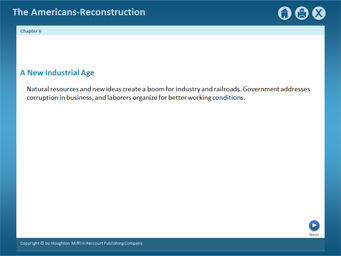